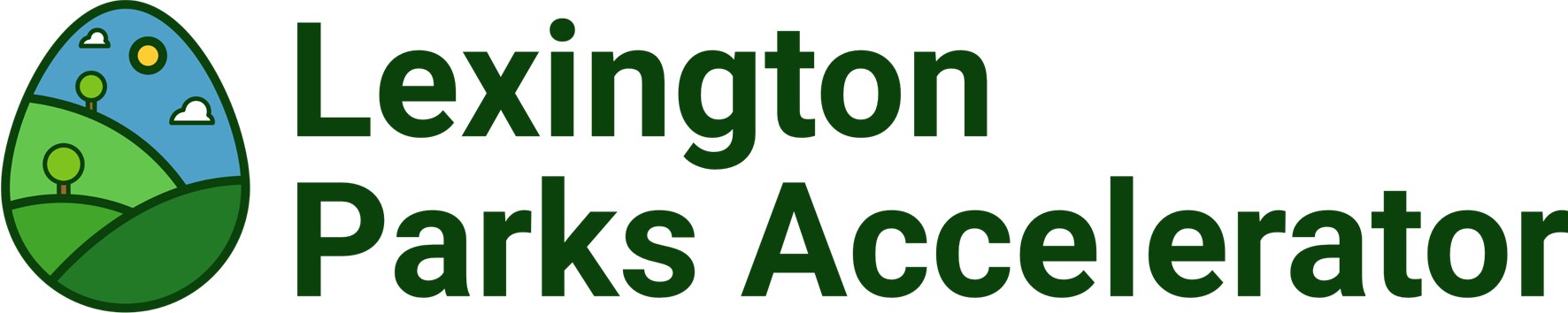 Prioritizing and Engaging for Equitable Access to Parks
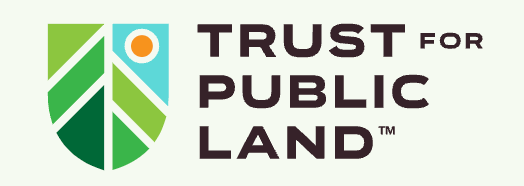 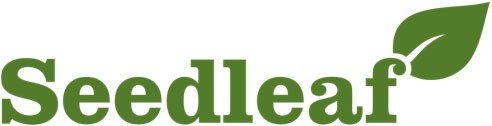 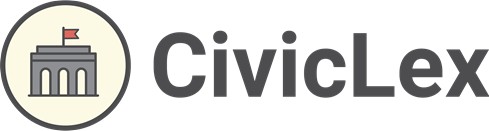 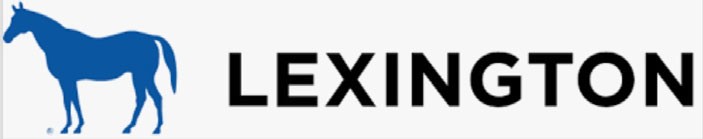 Background
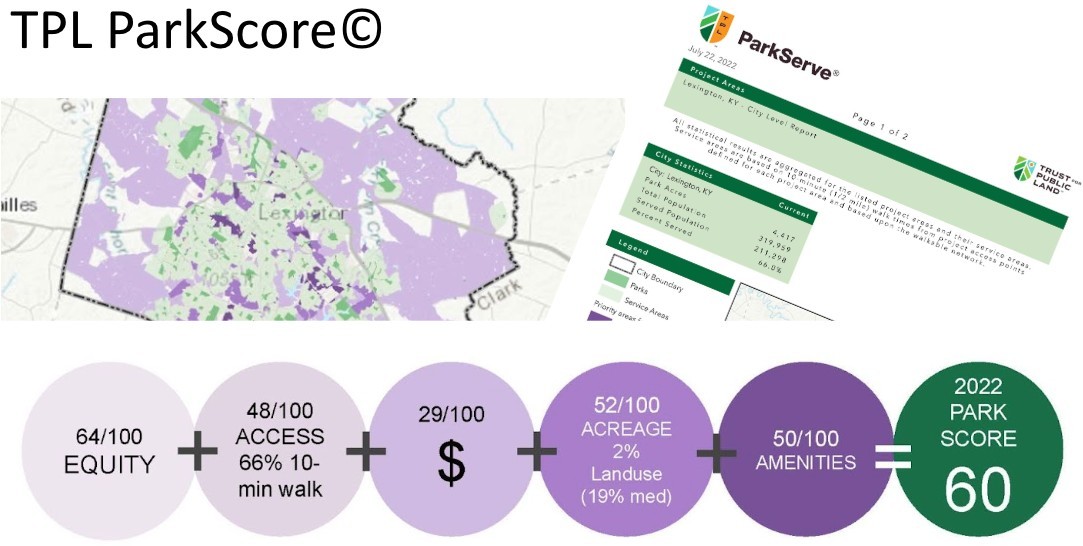 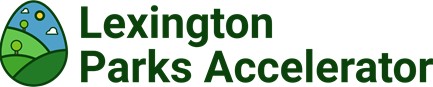 Background
The Trust for Public Land	“The Trust for Public Land creates parks and protects land for people, ensuring healthy, livable communities for generations to come.”

10-Minute Walk Park Equity Accelerator Lexington 1 of 6 cities chosen to participate in 12-18 month inaugural pilot
Background
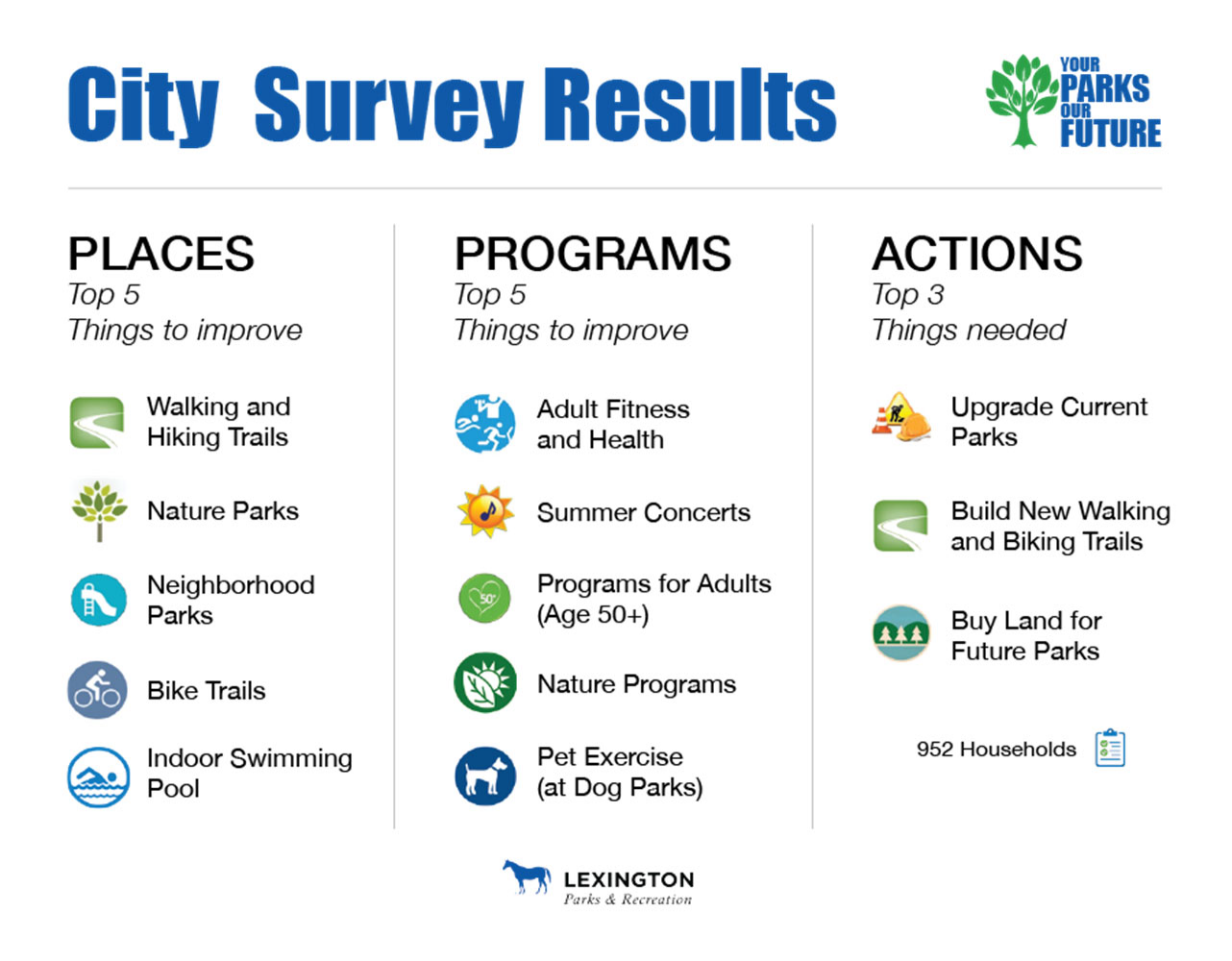 “We want a city full of people- friendly, community- building parks
…. safe places for children to play and adults to
gather and exercise”
“Incorporate adequate greenspace
and open space into all development projects, which
serve the needs of the intended population.”
“Require sidewalks and green space in
every neighborhood.”
Background
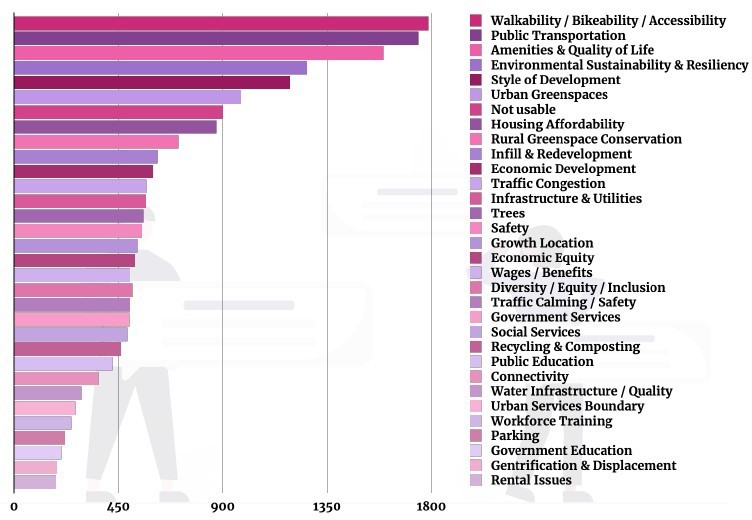 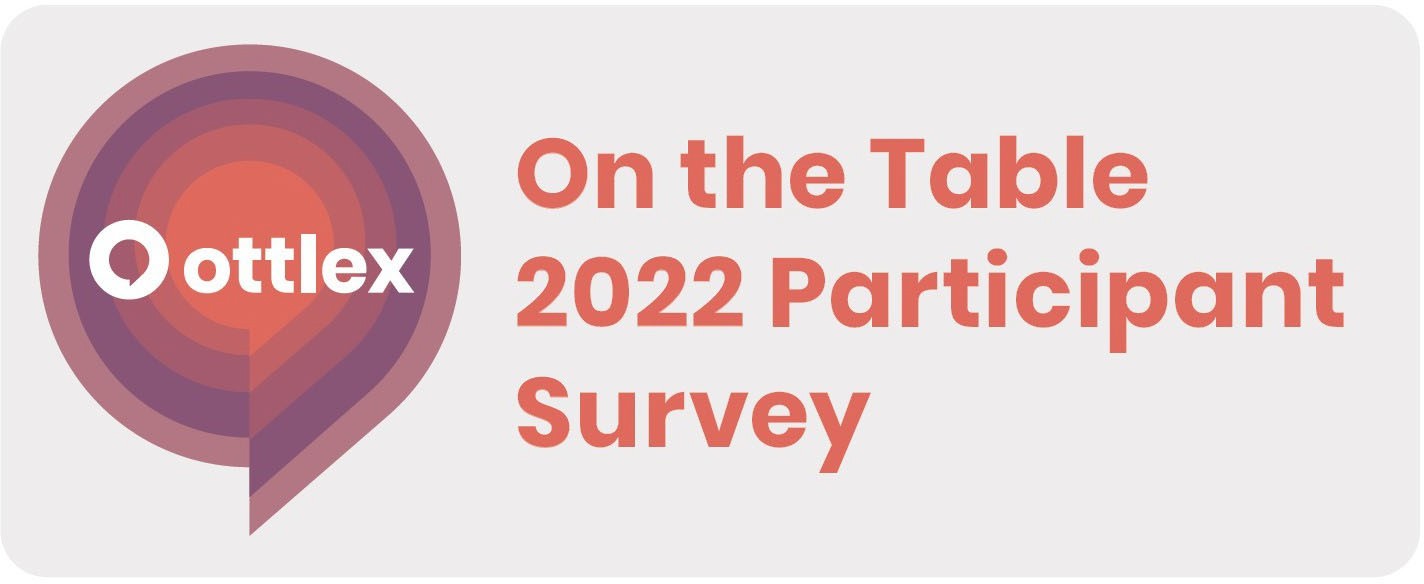 #4 Environmental Sustainability & Resiliency
Background
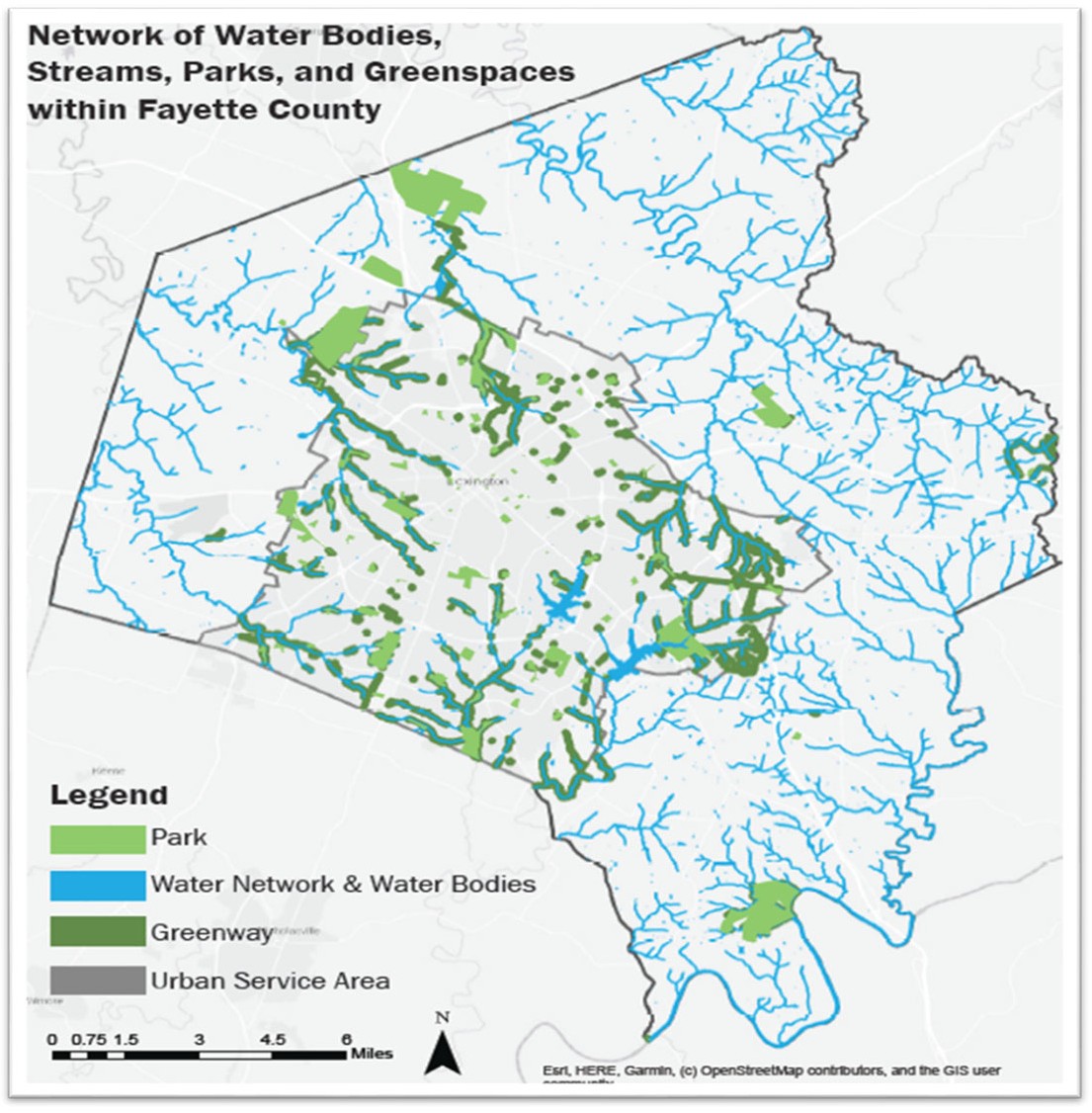 Greenspace equity is not only equitable distribution of resources but equitable access to decision-making.
Background
Challenges to Greenspace Equity
Existing Neighborhoods
Redlining, disinvestment
Distribution of parks and amenities
Green gentrification

New Development
Lack of access to parks and greenspace

Existing Process for Public Input
Confusing, unwelcoming, non-accommodating
Background
Opportunities for Greenspace Equity

Existing Neighborhoods and New Development
Research, understand, acknowledge and address how past and current local policies have led to inequitable community outcomes across urban and
suburban neighborhoods.
Existing Process for Public Input
Connect residents most impacted by park disparity with the information and capacity to envision and advocate for policy change.
Phase I: Research and Community Coalition- Building
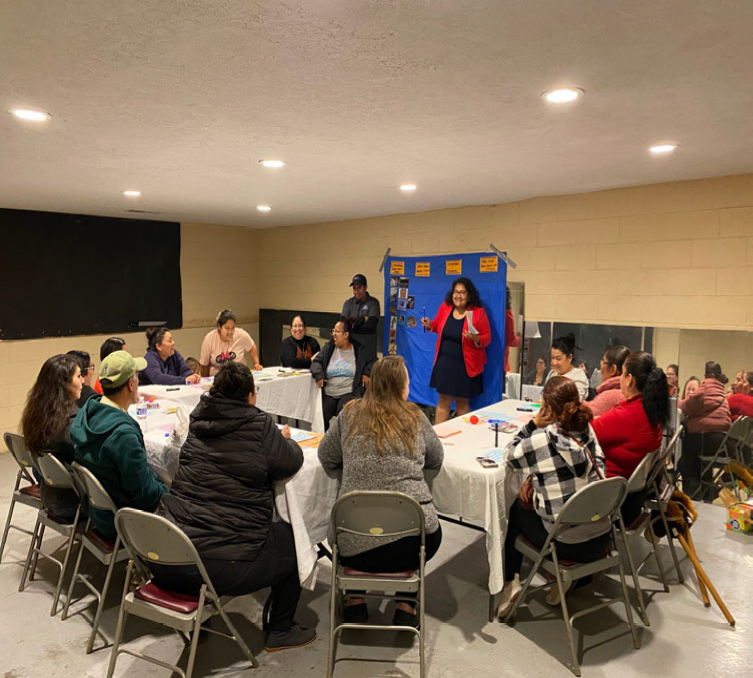 Summer/Fall 2022 
CivicLex & Seedleaf
9 Focus Groups
4 Listening Sessions
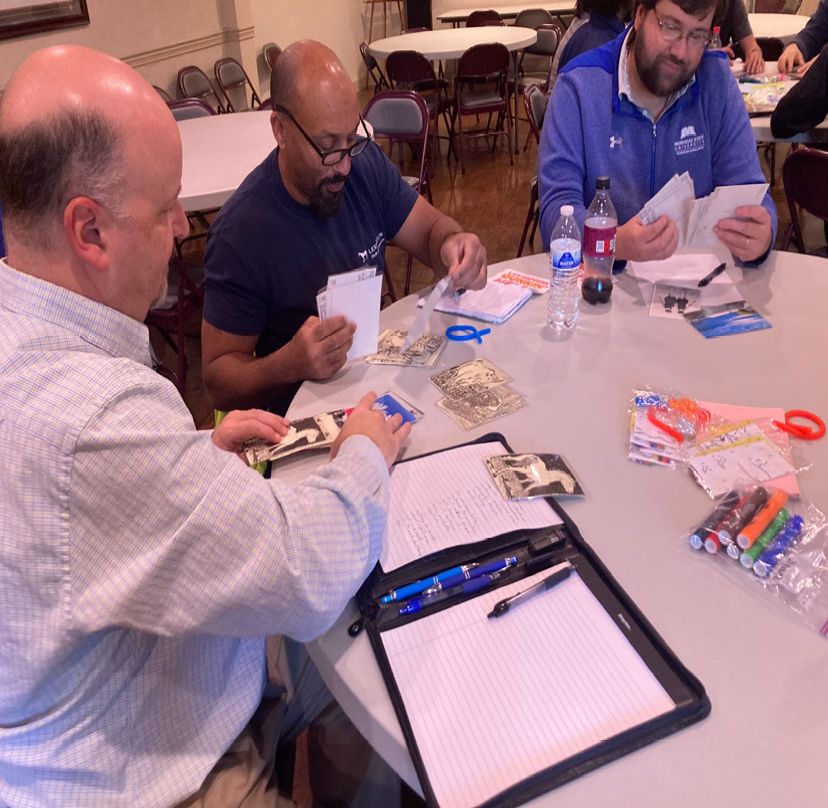 Conversations  about  what  participants what  they  thought  could  be  better  in access, amenities, and outreach
enjoy	and regard  to
Participants
Share Center
Woodhill Community Center / International Market Casa de la Cultura
Kentucky Refugee Ministries
LFUCG Greenspace Commission Lexington Health Department
Trees Lexington Fayette Alliance
Urban Forest Initiative Common Good
Tates Creek Presbyterian Church
Carter G. Woodson Academy
West End Community Empowerment Project BUILD/Open Door Church
LFUCG Parks & Recreation Staff
Phase I: Research and Community Coalition-Building
Summer/Fall 2022 
LFUCG Division of Planning, Parks and Recreation & the Trust for Public Land
Lexington Updates Open Space Regulations
The new Open Space ZOTA guidelines are designed to: Ensure accessibility and walkability in open spaces
Optimize the quality of green spaces, including people-focused and habitat- focused areas
Incentivize sustainable infrastructure
Phase I: Research and Community Coalition-Building
Summer/Fall 2022 
LFUCG Divisions of Planning and Parks & Recreation + the Trust for Public Land
Analysis of parks access points
10-Minute Walk access statistics update
Complete park data layer including privately-owned public park space created
Data dashboard depicting parks and recreation facilities with relative visitation created:
Will be able to use this tool to show underutilized greenspaces, as well as neighborhoods near parks that are not using them
Park Prioritization Analysis
Phase I: Research and Community Coalition-Building
Engagement Mechanisms
Surveys, Focus Groups, Open Houses Boards, Commissions, Meeting Groups

Plans: long term, strategic, developed with public input

Processes: educate, inform, listen on project-by-project basis
Phase II: Education Community Workshops
Winter/Spring 2023
Host community education workshops
Policy process training & input gathering Project marketing campaign
Phase II: Education Community Workshops
Topics
Parks locations
Access points
Neighborhood demographics when built and current History of inequitable practices and zoning
History of Parks investment
Phase II: Education Community Workshops
Format
CivicLex will lead a presentation with this information
Team members from Parks and Planning will talk about what access to parks and engagement with decision making processes look like today

All team members will join a conversation with the audience about how they would like to be included in the decision making process and what kinds of outcomes they would like to see

Audience members will be able to ask the group questions
Next Steps
Phase III: Transformation
Spring/Summer 2023
Launch demonstration projects Deploy new policy processes
Mini grants
Where is the Money Going?
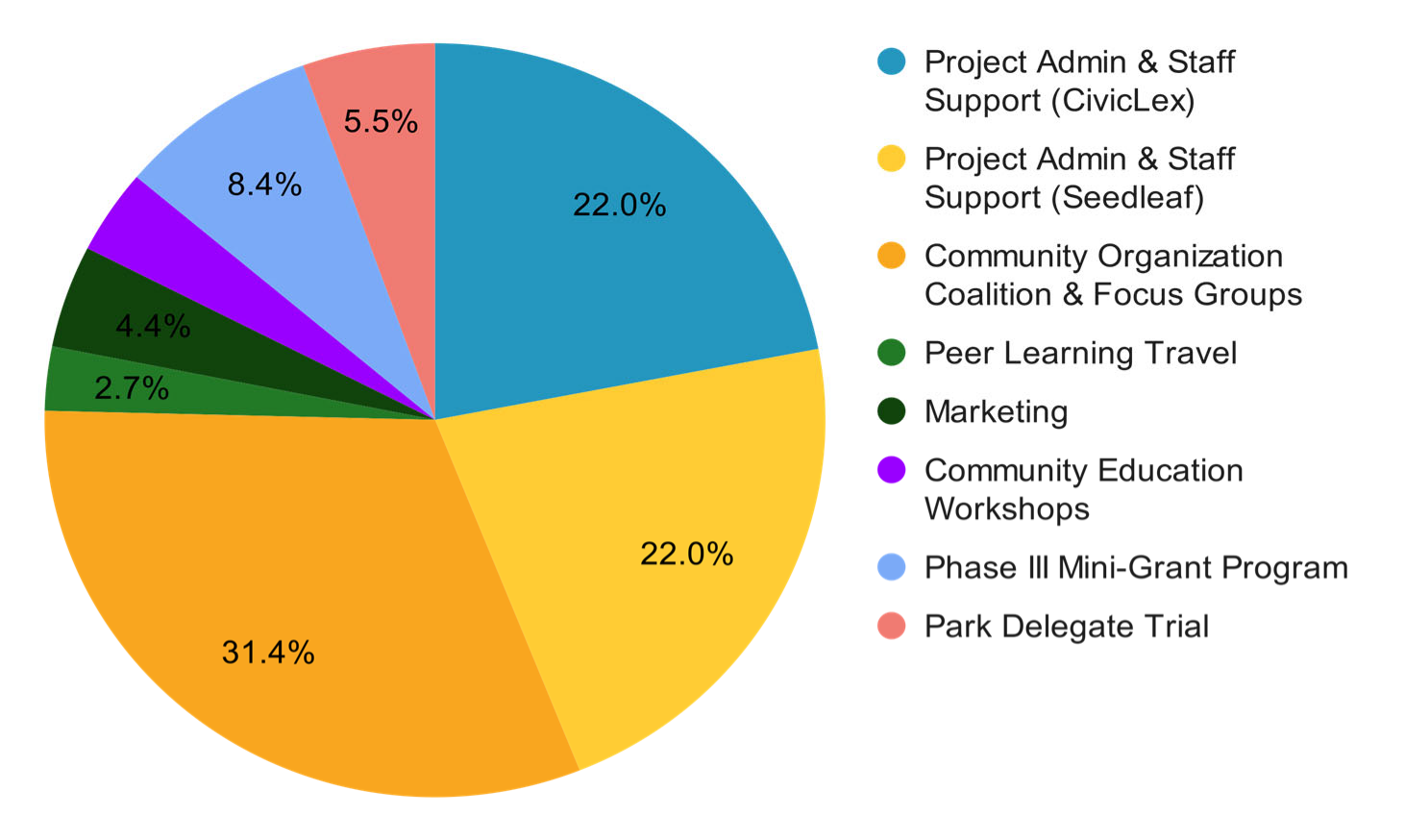 Resources
CivicLex
CivicLex
Seedleaf
Seedleaf
Trust for Public Land
www.tpl.org www.tpl.org/10minutewalk
www.tpl.org/national-walk-to-a-park-day
Lexington Parks Equity Accelerator
Lexington Park Equity Accelerator — CivicLex

Lexington-Fayette Urban County Government
https://www.lexingtonky.gov/index.php/about-parks-and-recreation-master-plan https://imaginelexington.com
https://www.lexingtonky.gov/boards/commission-racial-justice-and-equality Planning | City of Lexington (lexingtonky.gov)
Parks & Recreation | City of Lexington (lexingtonky.gov)
Questions?
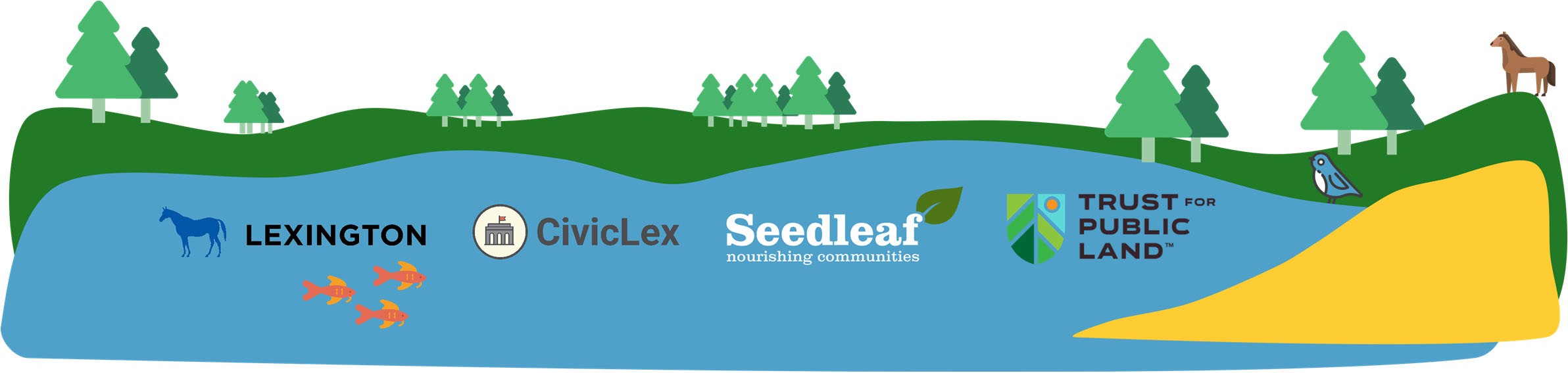